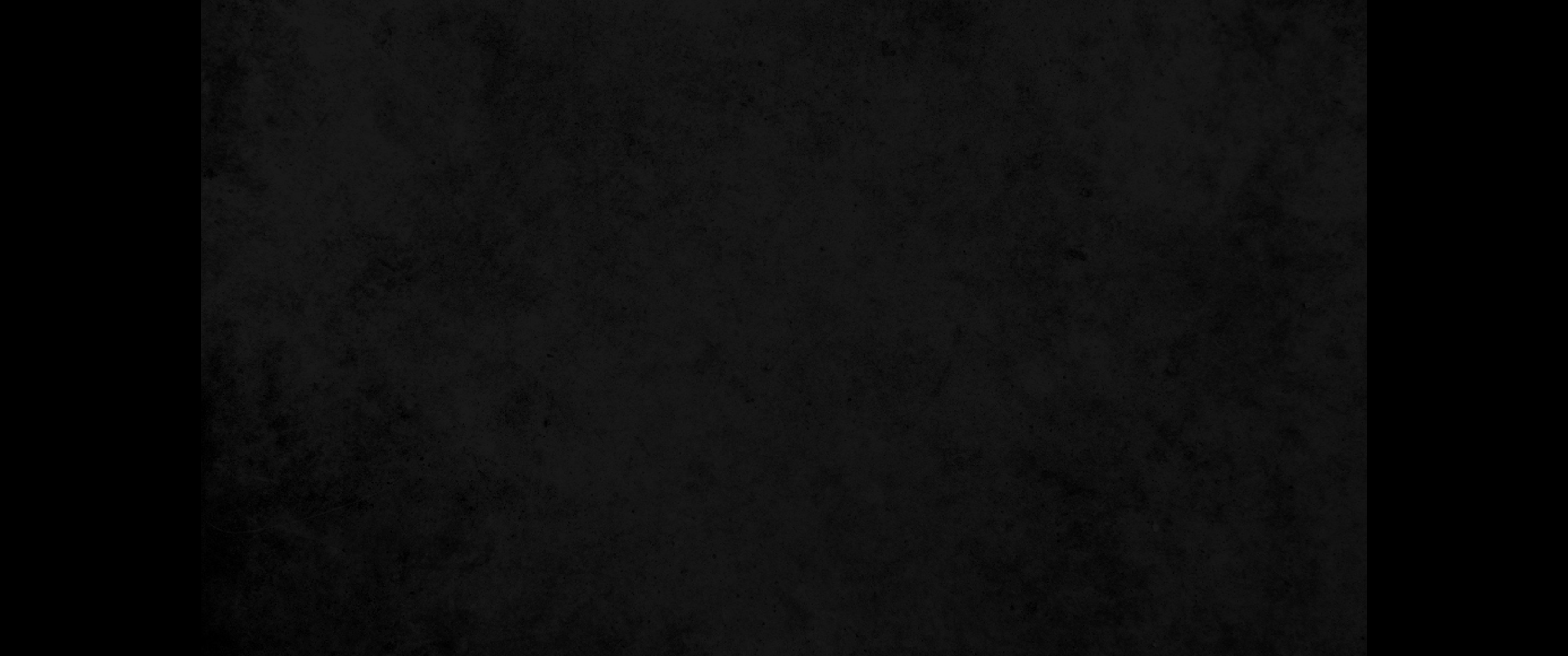 1. 앗수르의 사르곤 왕이 다르단을 아스돗으로 보내매 그가 와서 아스돗을 쳐서 취하던 해니라1. In the year that the supreme commander, sent by Sargon king of Assyria, came to Ashdod and attacked and captured it-
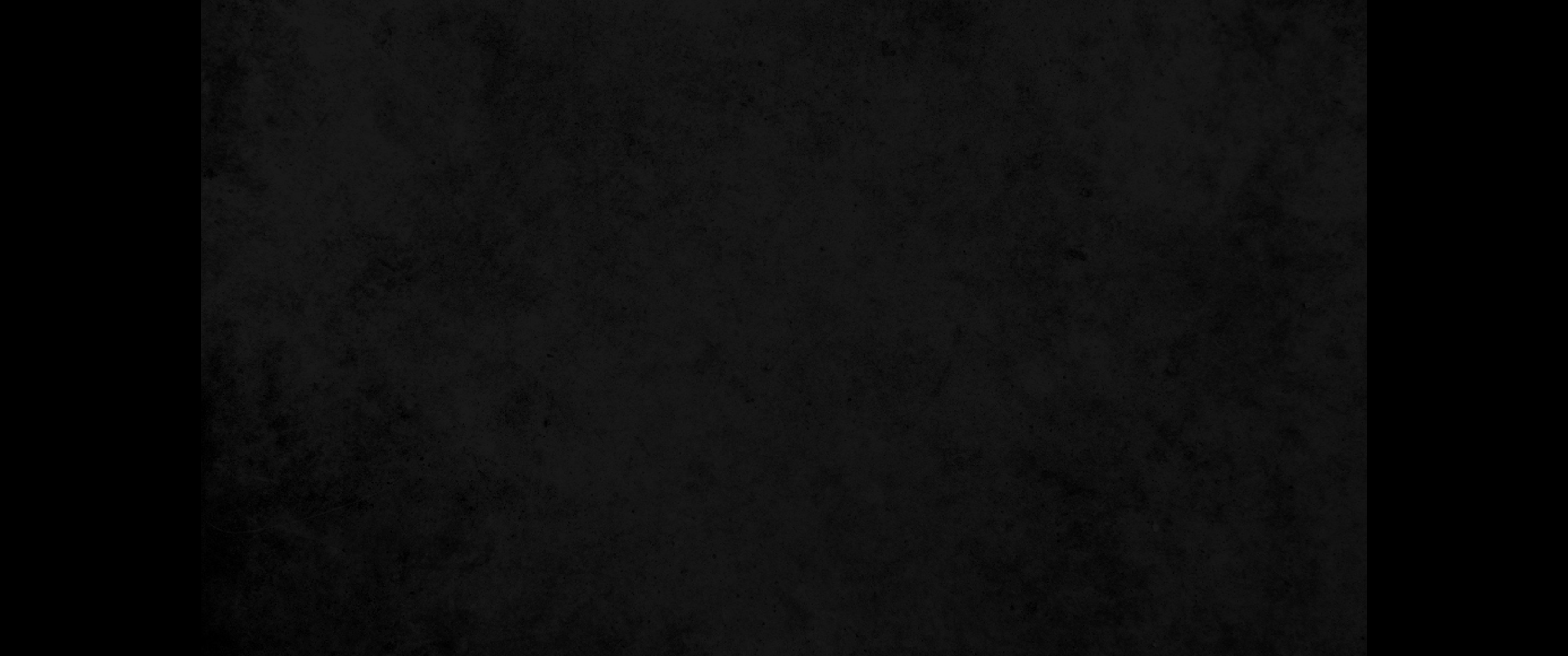 2. 그 때에 여호와께서 아모스의 아들 이사야에게 말씀하여 이르시되 갈지어다 네 허리에서 베를 끄르고 네 발에서 신을 벗을지니라 하시매 그가 그대로 하여 벗은 몸과 벗은 발로 다니니라2. at that time the LORD spoke through Isaiah son of Amoz. He said to him, 'Take off the sackcloth from your body and the sandals from your feet.' And he did so, going around stripped and barefoot.
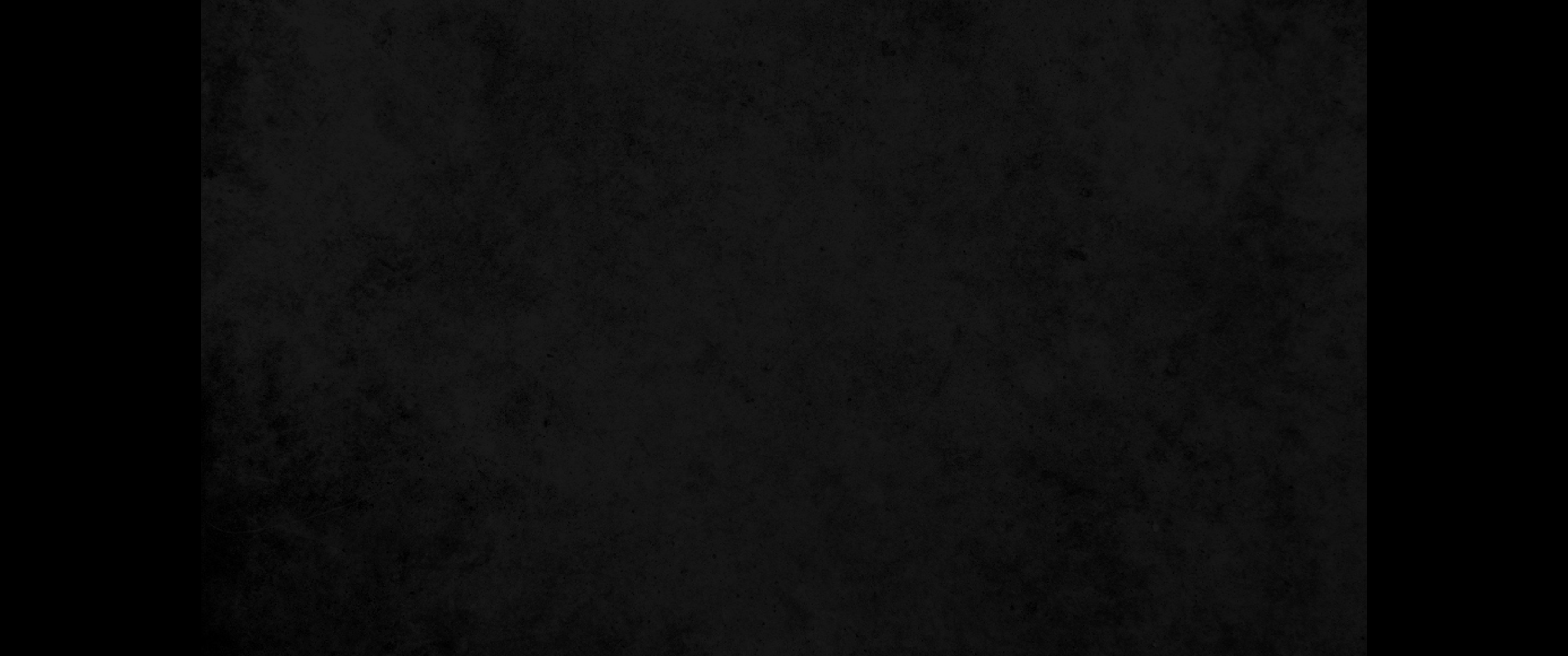 3. 여호와께서 이르시되 나의 종 이사야가 삼 년 동안 벗은 몸과 벗은 발로 다니며 애굽과 구스에 대하여 징조와 예표가 되었느니라3. Then the LORD said, 'Just as my servant Isaiah has gone stripped and barefoot for three years, as a sign and portent against Egypt and Cush,
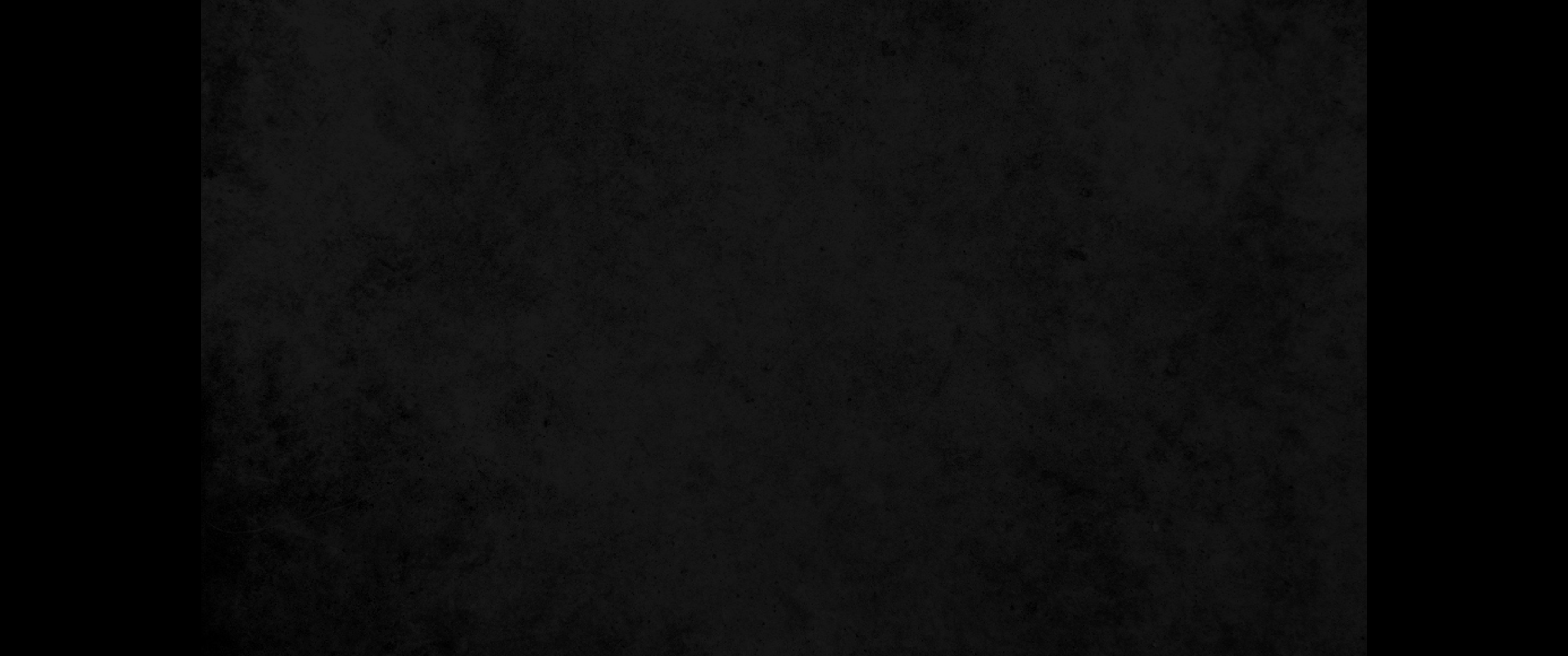 4. 이와 같이 애굽의 포로와 구스의 사로잡힌 자가 앗수르 왕에게 끌려갈 때에 젊은 자나 늙은 자가 다 벗은 몸과 벗은 발로 볼기까지 드러내어 애굽의 수치를 보이리니4. so the king of Assyria will lead away stripped and barefoot the Egyptian captives and Cushite exiles, young and old, with buttocks bared-to Egypt's shame.
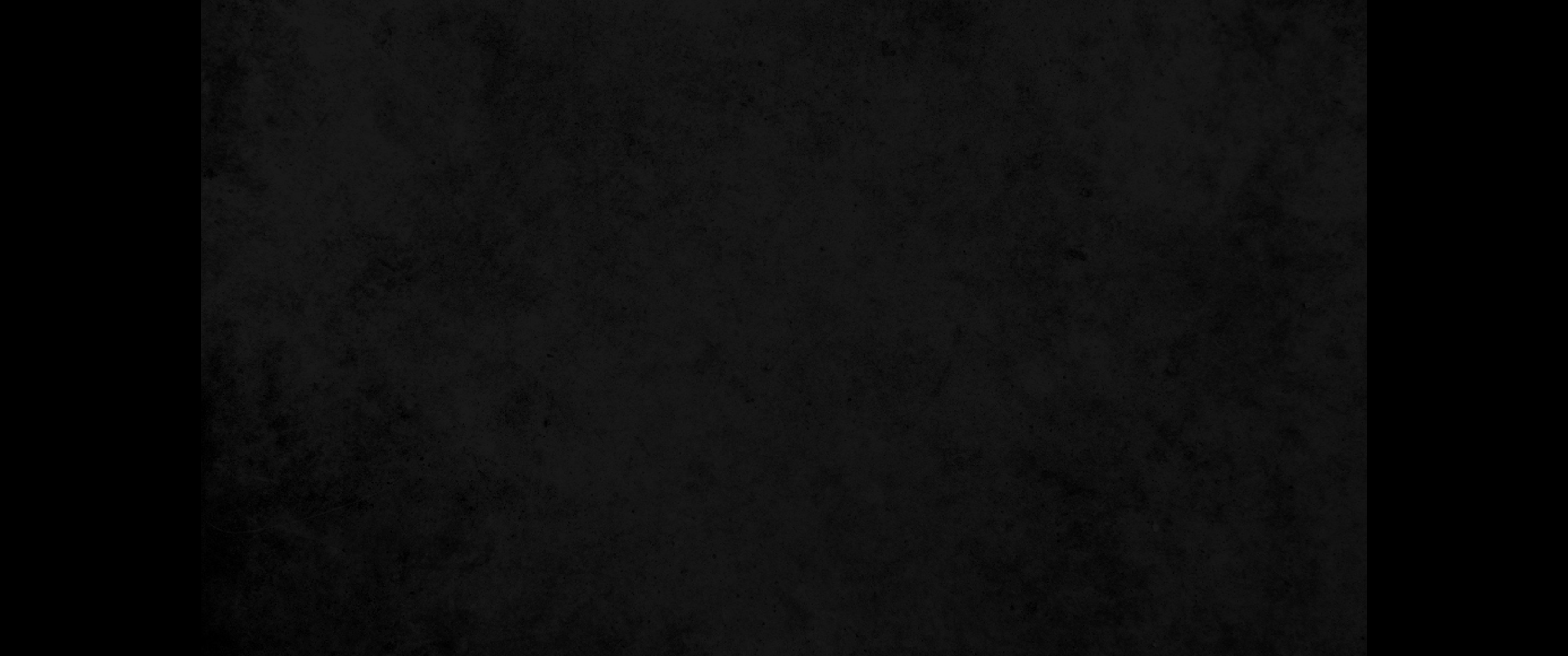 5. 그들이 바라던 구스와 자랑하던 애굽으로 말미암아 그들이 놀라고 부끄러워할 것이라5. Those who trusted in Cush and boasted in Egypt will be afraid and put to shame.
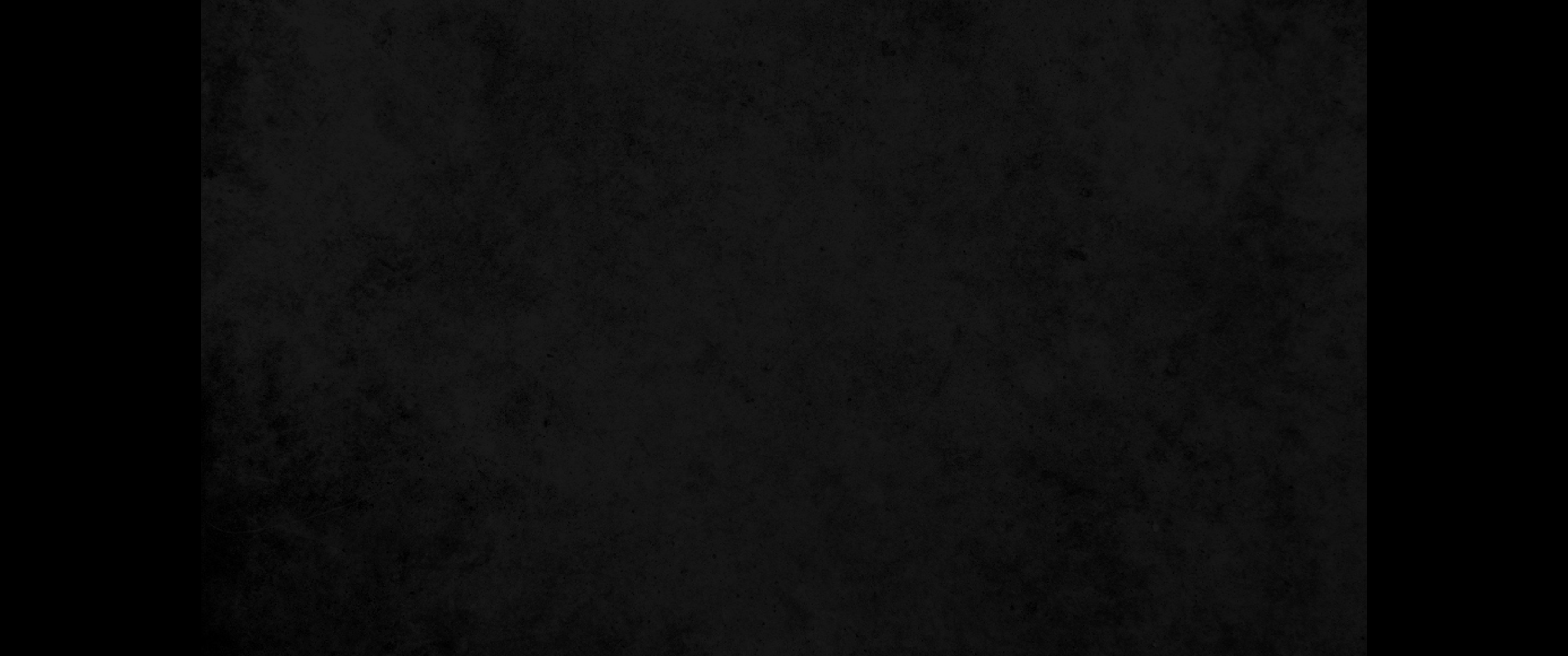 6. 그 날에 이 해변 주민이 말하기를 우리가 믿던 나라 곧 우리가 앗수르 왕에게서 벗어나기를 바라고 달려가서 도움을 구하던 나라가 이같이 되었은즉 우리가 어찌 능히 피하리요 하리라6. In that day the people who live on this coast will say, 'See what has happened to those we relied on, those we fled to for help and deliverance from the king of Assyria! How then can we escape?' "